Geopolitika
Státy a závislá území 1
Subjekty mezinárodního práva
formální subjekty se považují ty jednotky, které mají v mezinárodním právu způsobilost k právům a povinnostem

neformální (bez právní způsobilosti, ale se schopností ovlivňovat)
Hlavní subjekty mezinárodního práva
Státy 
Mezinárodní organizace
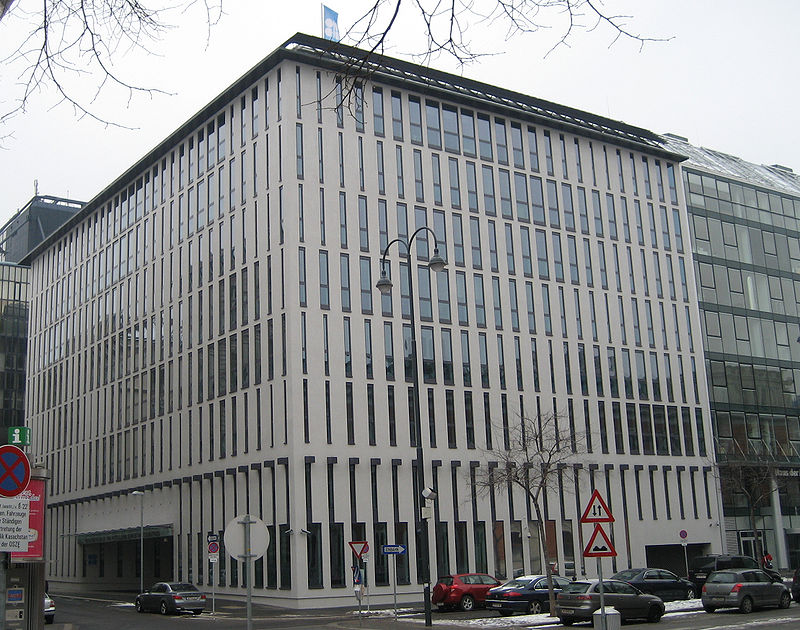 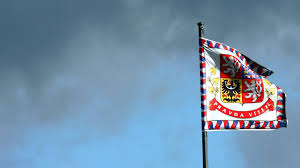 Další formální subjekty mezinárodního práva
povstalci proti vládní moci
Národně osvobozenecká hnutí 
Mezinárodní výbor Červeného kříže
jednotlivci
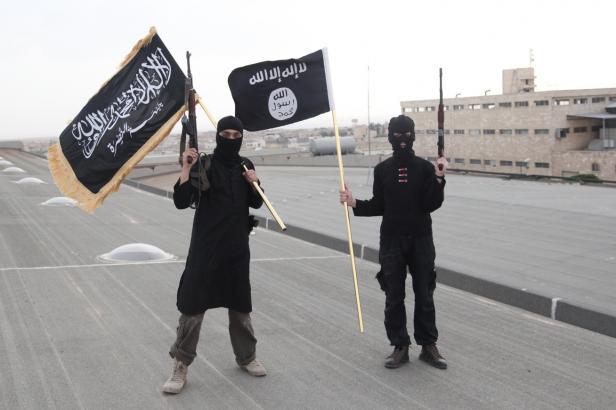 Pouze neformálně …
…nadnárodní korporace
Celkem subjektů
Státy – cca 200
Organizace – cca 500

Definice: Stát je institucionalizovaná forma společenského života na určitém území, která působí na společenské vztahy prostřednictvím všeobecně závazných pravidel chování, za kterými stojí jeho mocenská autorita.
Označení státu
K odlišení/ identifikaci států slouží řada symbolů: 
hlava státu 
název státu 
vlajka 
znak 
hymna 
…
Stát musí mít…
Území
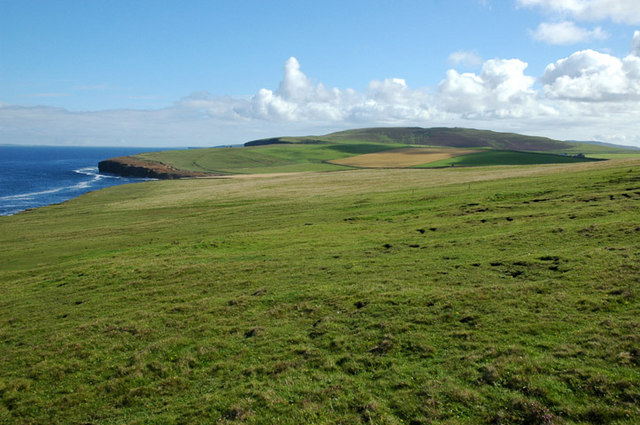 Stát musí mít…
Obyvatelstvo
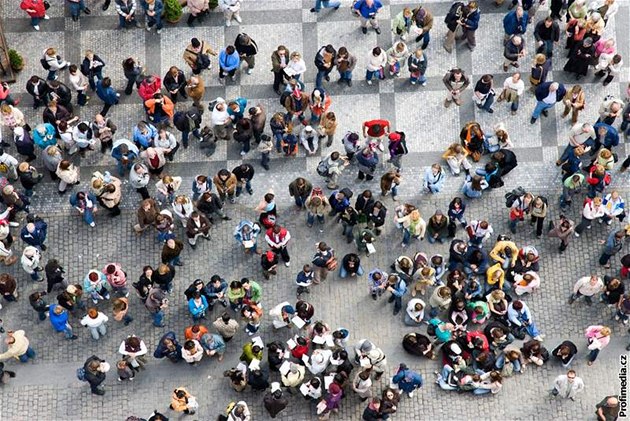 Stát musí mít…
Státní moc
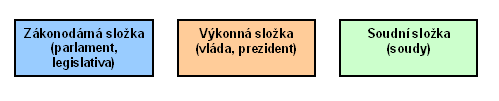 Státní moc
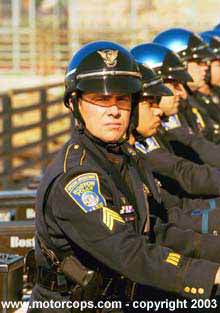 síla, která je schopna zabezpečit formování, upevnění a ochranu soustavy společenských vztahů ve státě tj. „určuje pravidla“ 

Platí při tom princip teritoriality – státní moci podléhají všechny osoby nalézající se na území státu
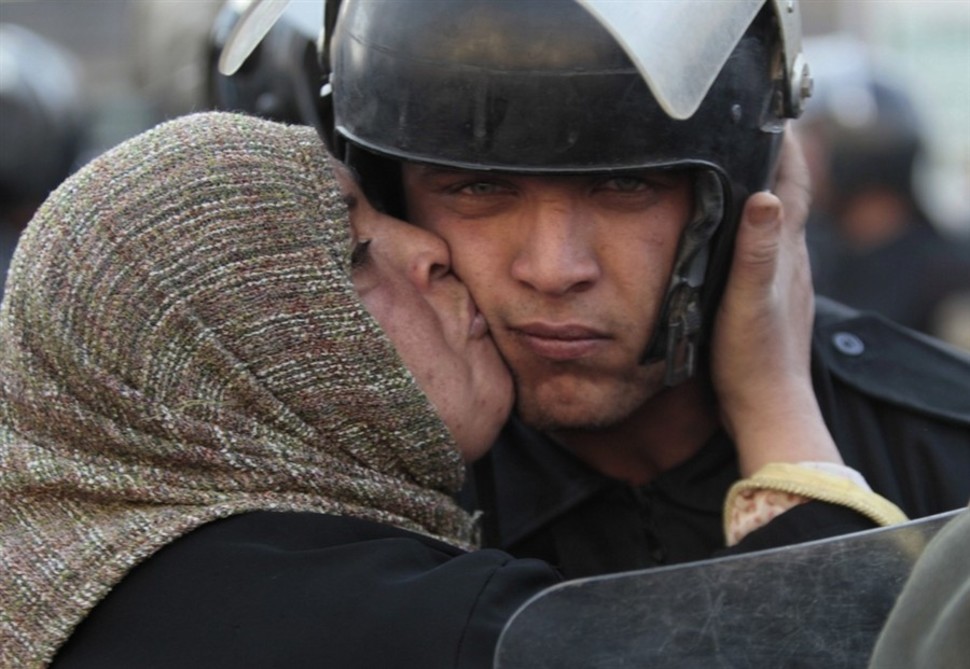 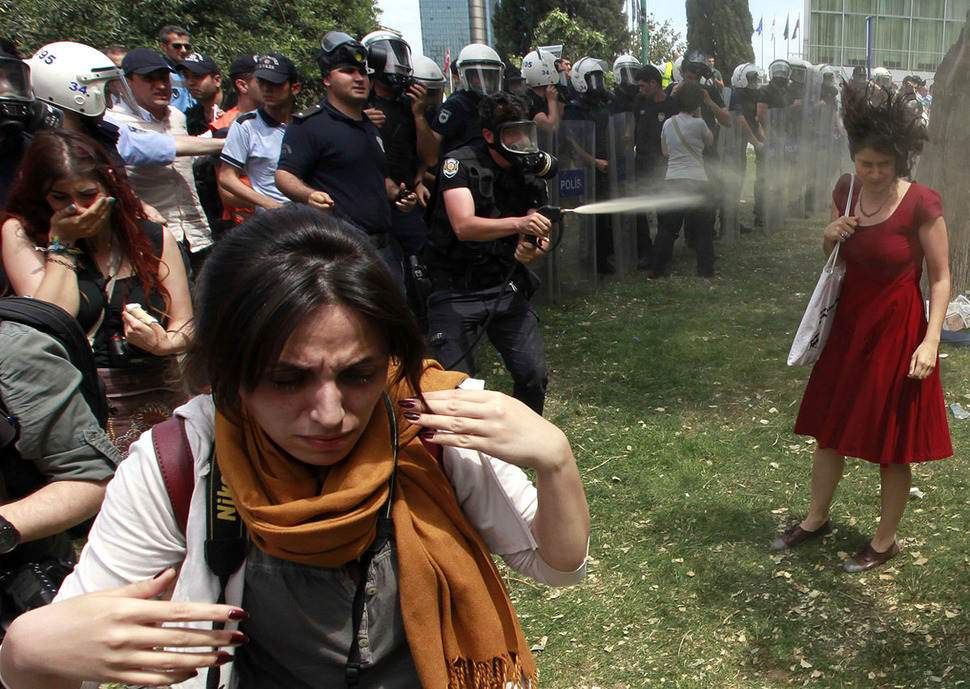 Stát musí mít…
Suverenita
…nezávislost státní moci na jakékoliv jiné moci uvnitř nebo vně státu
VNĚJŠÍ SUVERENITA 
VNITŘNÍ SUVERENITA

Nutné je: 
Mezinárodní uznání státu jako „subjektu mezinárodního práva“
Počet nezávislých států?
Všeobecné uznání mají všichni členové OSN – těch je v současnosti 193 

u řady dalších území to tak jasné není (existují de facto, ale ne de iure, nebo naopak, nebo není postoj mezinárodního společenství jednoznačný)
Státy, které uznává jen část mezinárodního společenství
důvodem je zpravidla nedořešený vztah k původnímu suverénovi

může jít o území, která jinak efektivně fungují jako nezávislé státy …

vlády, které část mezinárodního společenství uznává jako nezávislé, přestože efektivně nekontrolují žádné území

Problémy?